Children’s education and health in the Constitution of the Italian Republic
1
The power of literature
Students become committed to society to make a social and positive change.
Source of transformation in the mind of the reader and in society.
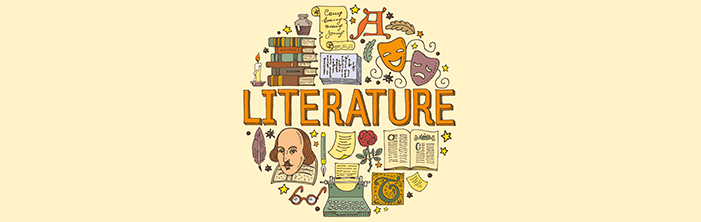 A union between the literary driving force and motivating students   for action.
Power to change live, to touch hearth and mind, to motivate people to take action.
Children can find their place in the world and discover their sense of responsibility.
A better understanding of Human Rights.
2
Reference to studied literary texts
C. DICKENS, Oliver Twist, 1837
A Victorian Novel
Quotation: “Please, sir, I want some more”
Oliver Twist is a poor boy who lives in a workhouse          
inhuman way
extreme health’s conditions
no education
He represents a symbol of change and progress
Poor children  lower class
Society does not recognize children's rights
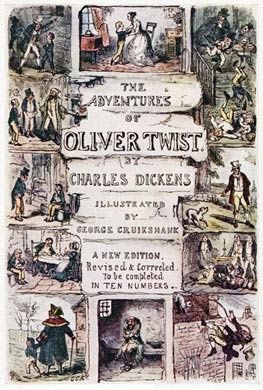 3
Reference to studied literary texts
T. HARDY, Jude the Obscure, 1895
A novel of 
the Anti-Victorian reaction
Quotation: “It was better to be out of life than in it 
at this price”
Jude is a working-class young man, a stonemason
Children are victims, without expectation for the future
T. Hardy uses cinematic technique in view of a  dramatic and ghastly effect
Health is uncertain and so is the whole existence
Children express their uneasiness about life
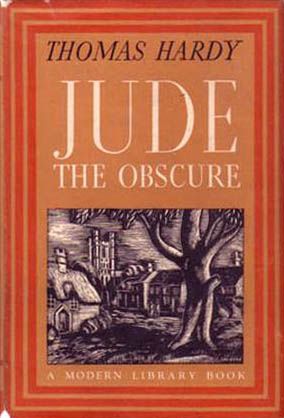 4
A turning point in the History of Childhood
Prevention of Cruelty to, and Protection of, Children Act (1889)
Commonly known as the Children’s Charter
Act of the Parliament of the United Kingdom of Great Britain and Ireland
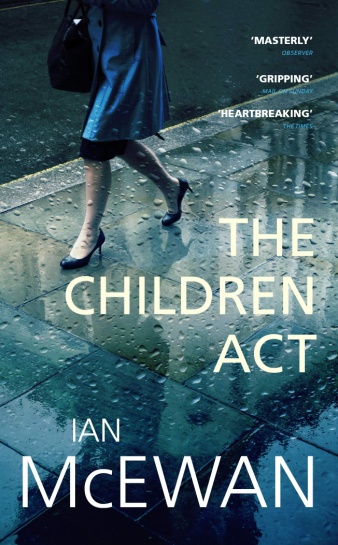 From Legislation to Literature    Ian McEwan’s The Children Act (2014)
Quotation: “Adam came looking for her and she offered nothing in religion’s place, no protection, even though the Act was clear, her paramount consideration was his welfare. How many pages in how many judgments had she devoted to that term? Welfare, well-being, was social. No child is an island. She thought her responsibilities ended at the courtroom walls. But how could they? He came to find her, wanting what everyone wanted, and what only free-thinking people, not the supernatural, could give. Meaning”
5